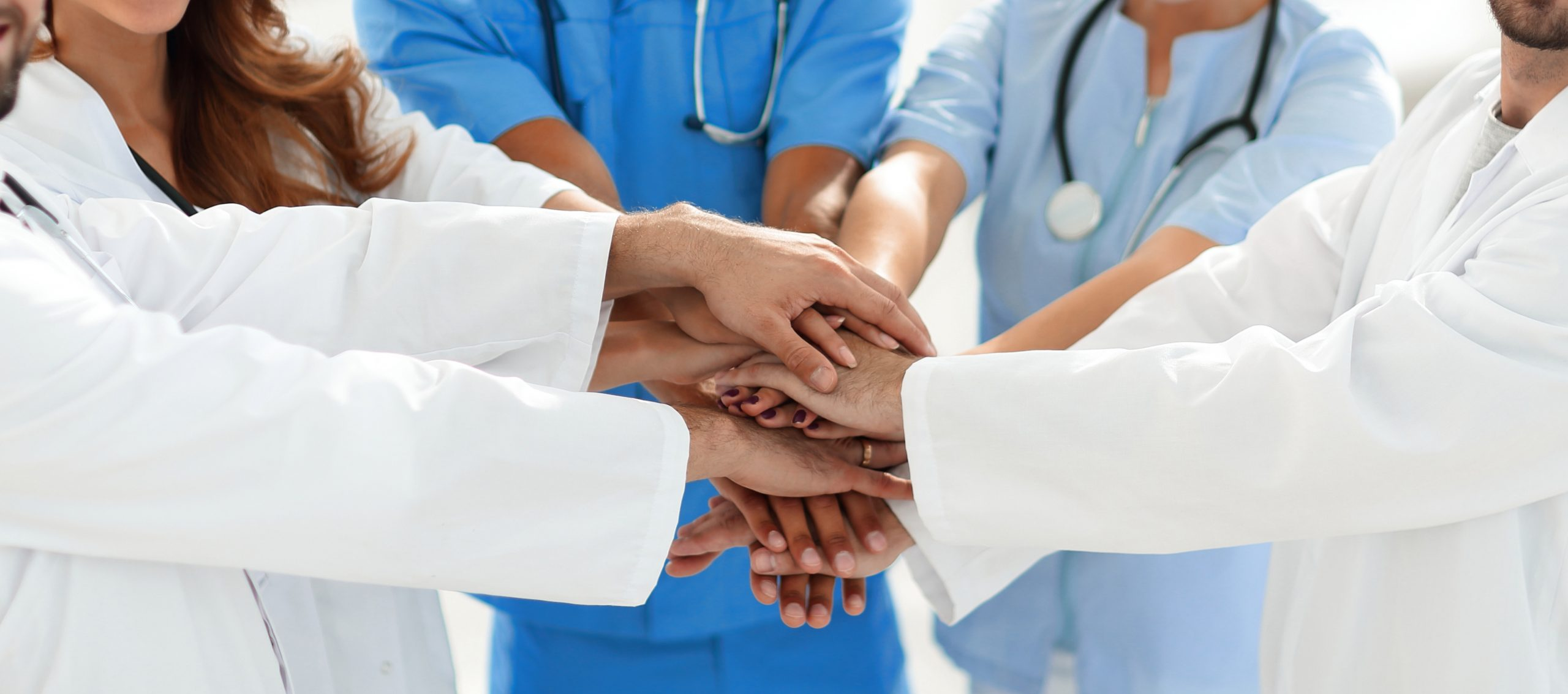 Denton County Correctional Health
A division of
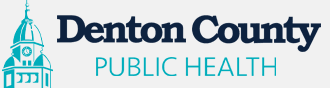 Organization
Dr. Matt Richardson-Health Director

Juan Rodriguez-Assistant Health Director

Dr. Marty Buchanan-Health Authority/Medical Director

John Kissinger-Jail Health Administrator

Shannon Sprabary-Manager		Kris Queen-Manager		Renee Siegel-Manager-MH
Providing for the medical and mental health necessities of the inmate population in the county jail
Assimilate with jail operations 
Certified Jailers
NCCHC certifications
Estelle v. Gamble, 429 U.S. 97 (1976)
Origin of prisoner’s rights to adequate healthcare.

The Supreme Court held that deliberate indifference to the serious medical needs of incarcerated people violates the Eighth Amendment’s prohibition against cruel and unusual punishment, constituting the unnecessary and wanton infliction of pain.

In an 8-1 decision written by Justice Thurgood Marshall, the court acknowledged that the Eighth and Fourteenth Amendments required the Texas government to provide medical care for prisoners
The Texas commission on jail standards
The Texas Commission on Jail Standards is the regulatory agency for all county jails and privately operated municipal jails in the state. 


Assist local governments in providing safe, secure and suitable local jail facilities
Jail standards directly reflect the Texas Administrative Code Title 37 (public safety and corrections) Part 9
Chapter 273 addresses Health Services
37 Tex. Admin. Code § 273.1 - Health Services
The owner/operator of each facility shall provide medical, mental, and dental services in accordance with the approved health services plan. These services may include, but shall not be limited to, the services of a licensed physician, professional and allied health personnel, hospital, or similar services.


	RULE §273.2 specifies 15 requirements of this plan
37 Tex. Admin. Code § 273.3 - Health Instructions
All medical instructions of designated physicians shall be followed
Dr. Buchanan is the Denton County Health Authority and the Medical Director of Denton County Correctional Health
Credentialing
Multidisciplinary 

Administrative Support
Medical assistants
EMTs
Pharmacy technicians
LVNs
Paramedics
RNs
QMHPs
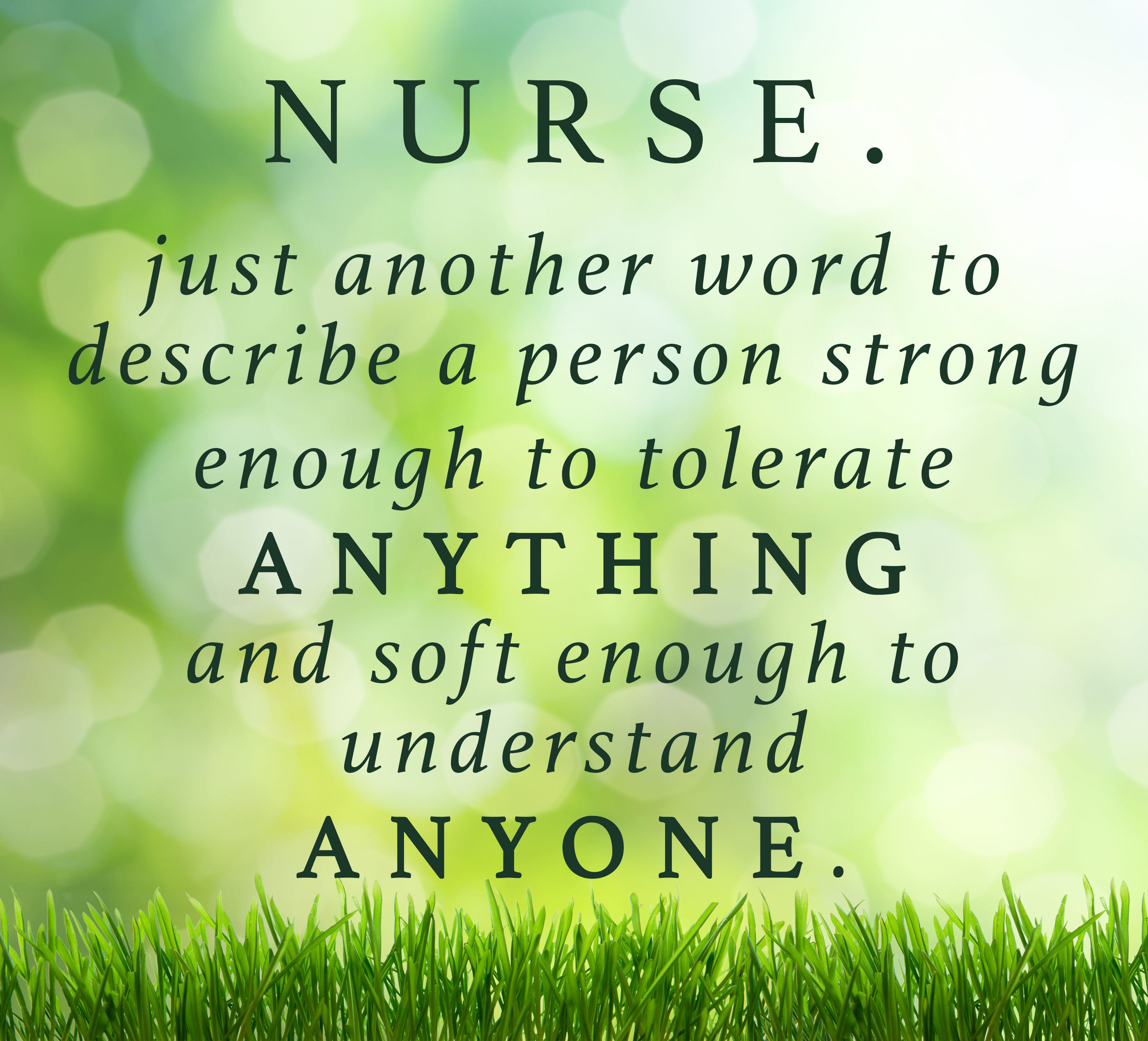 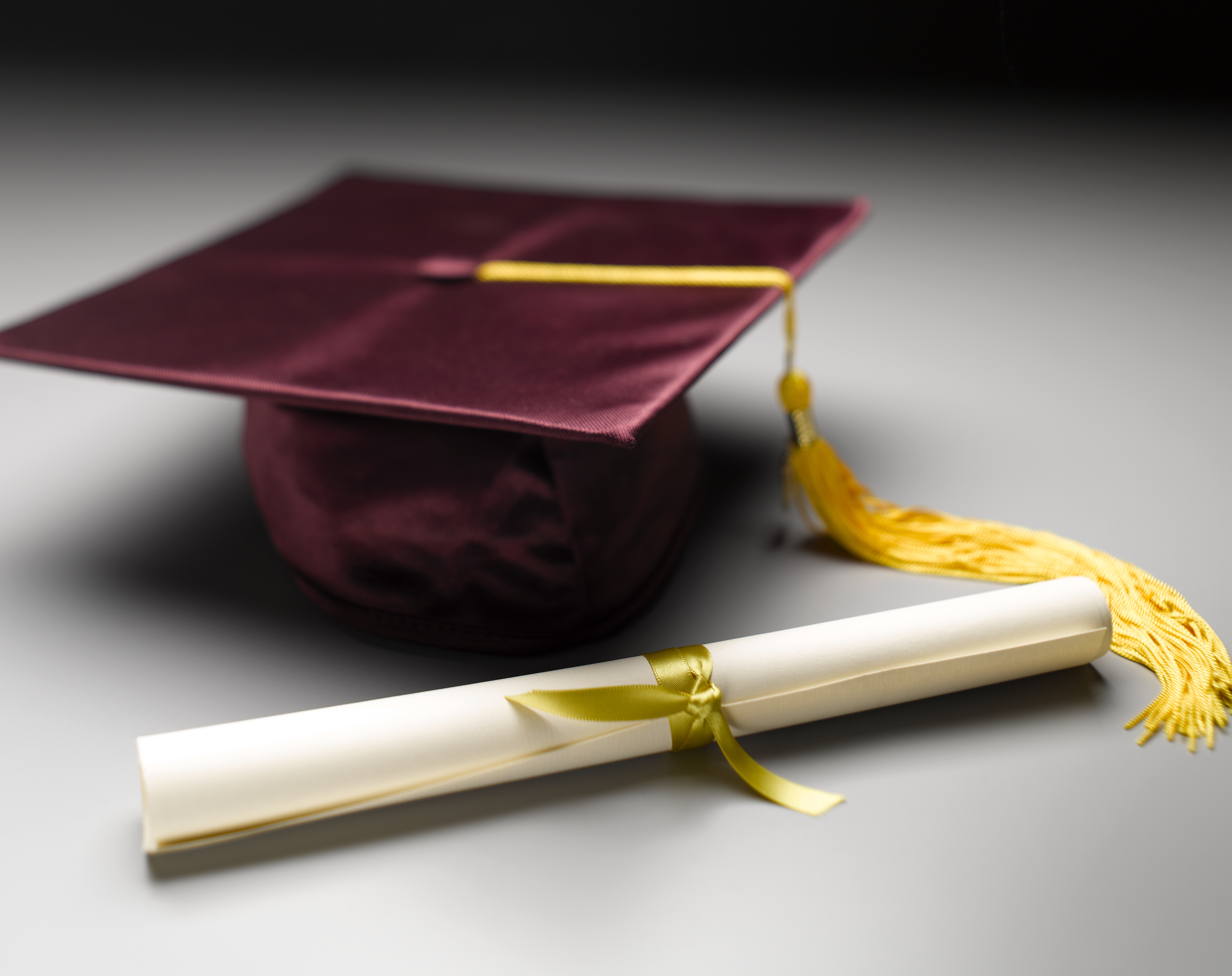 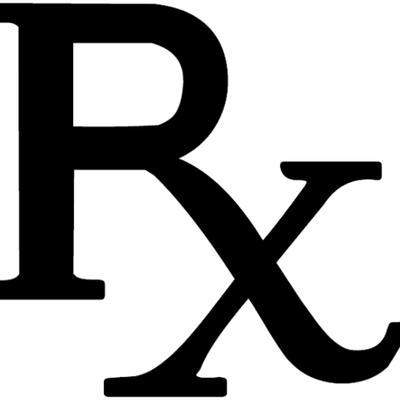 Services and evolutions
Jail-Health is staffed by four 12 hour shifts providing 24 hour coverage
Intake Assessments 
Medical history and triage
Deferred for stabilization
Emergency Response
On-site stabilization/treatment
Opioid OD, CVA, MI, SZ…
EMS transfers if indicated
Acute therapeutic intervention
Florid psychosis/severe agitation
Services and Evolutions
Routine Sick-Call
Non-emergent 
per request 
Treatment protocols 
100% Case manager QA
Services and Evolutions
Provider Clinics
Primary Care
Infectious Disease
Psychiatry/Telepsych 
Women’s Health
Dental
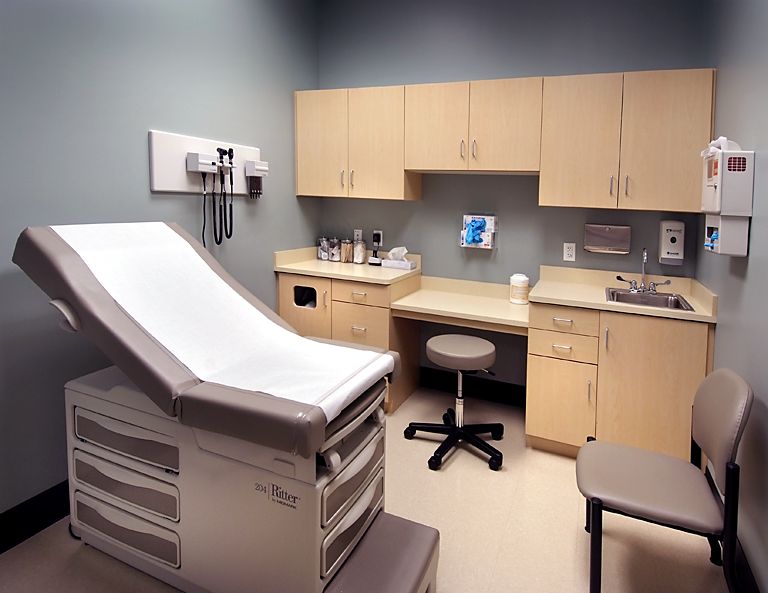 Mental Health division
QMHP Duties
Risk assessments-routine and emergent
Follow-up assessments
Continuity of care reviews
Inmate administrative requests
Attend/assist psychiatry clinics
Discharge planning
4 QMHPs
1 QMHP shift-leader
1 Clinical Coordinator 
1 Psychiatrist
1 NP-Psych (Telehealth)
Mental Health Services (cont.)
Psychiatry Clinic
Current clinic wait time 4-5 weeks-nonemergent
Emergent/urgent exams-priority; next clinic
Routine follow-up exams 
Scheduled intervals 
medication management
behavioral/security concerns
Mental Health Services (cont.)
Forensic Tracking
46.B Forensic waitlist				23
16.22 Total							71
16.22 Involuntary in-patient		28
16.22  Voluntary in-patient		    	16
Returned from the State Hospital	 2
Compelled Rx orders                    4
Telepsychiatry
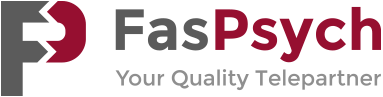 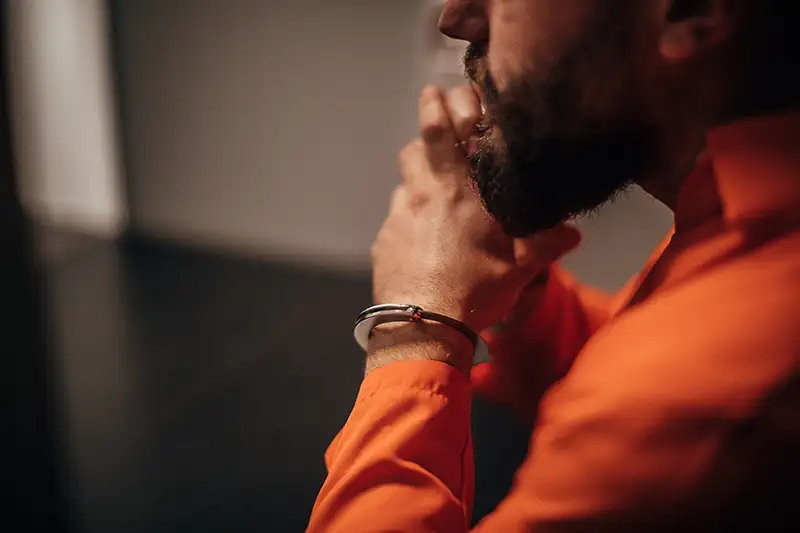 Implemented March, 2023
300 clinic hours completed
400 patients evaluated to date
clinic wait times reduced 70%
Significant budgetary impact
cross-clinic usability of technology
Medications
Average of 51% of the jail population on Rx
	61% of which are psychotropic 

2,600 Rx to 501 patients
	1,100 psychotropics to 309 patients
3.5 rx/mental health patient
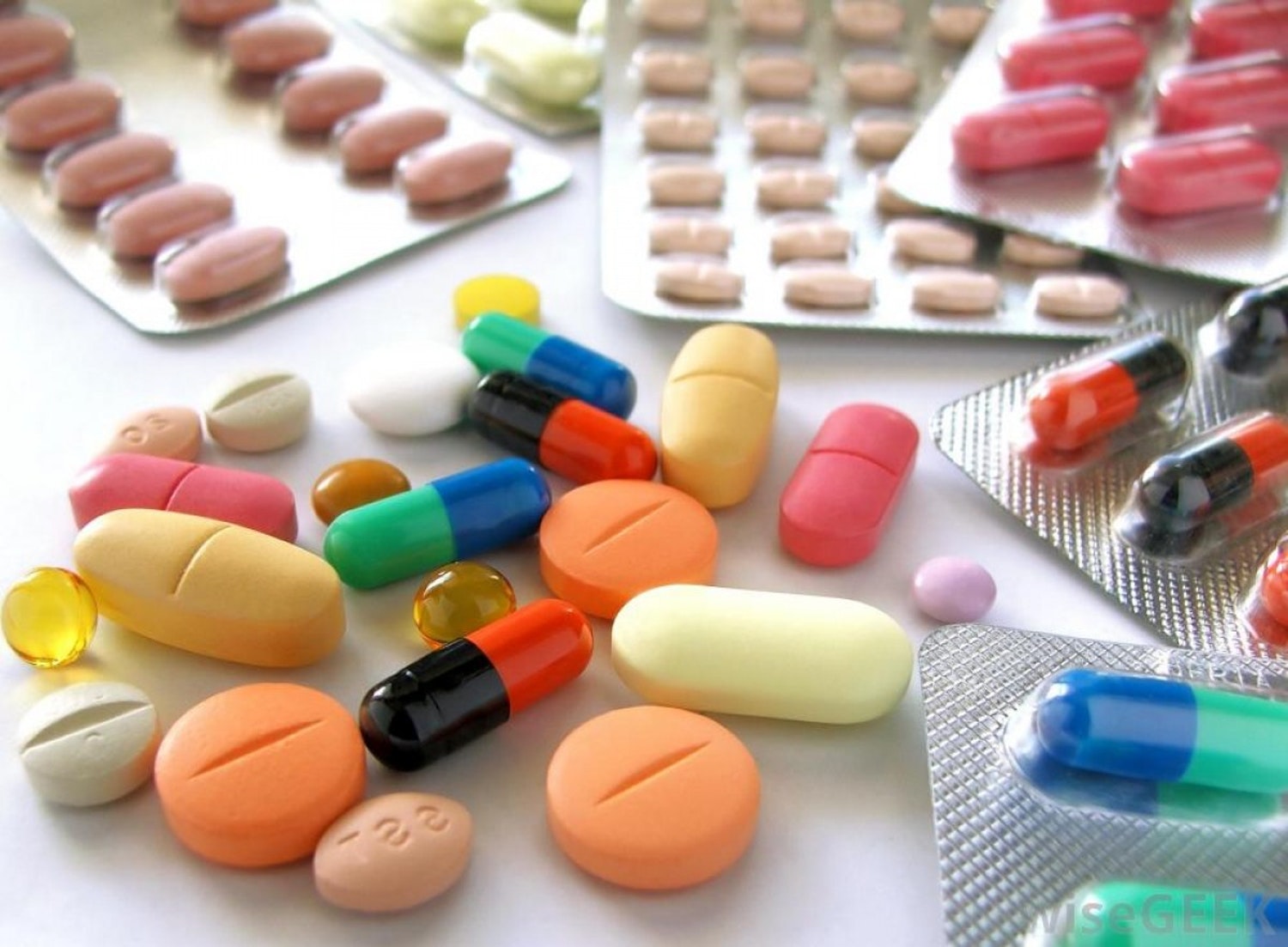 Labs, x-rays, Imaging, In-house sono. Dialysis
Inside -the -wall services
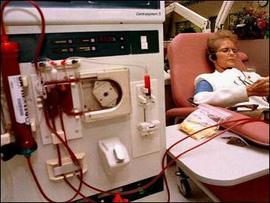 Point of Care Tests
Phlebotomy
X-ray/ultrasound
Dialysis
Physical Therapy
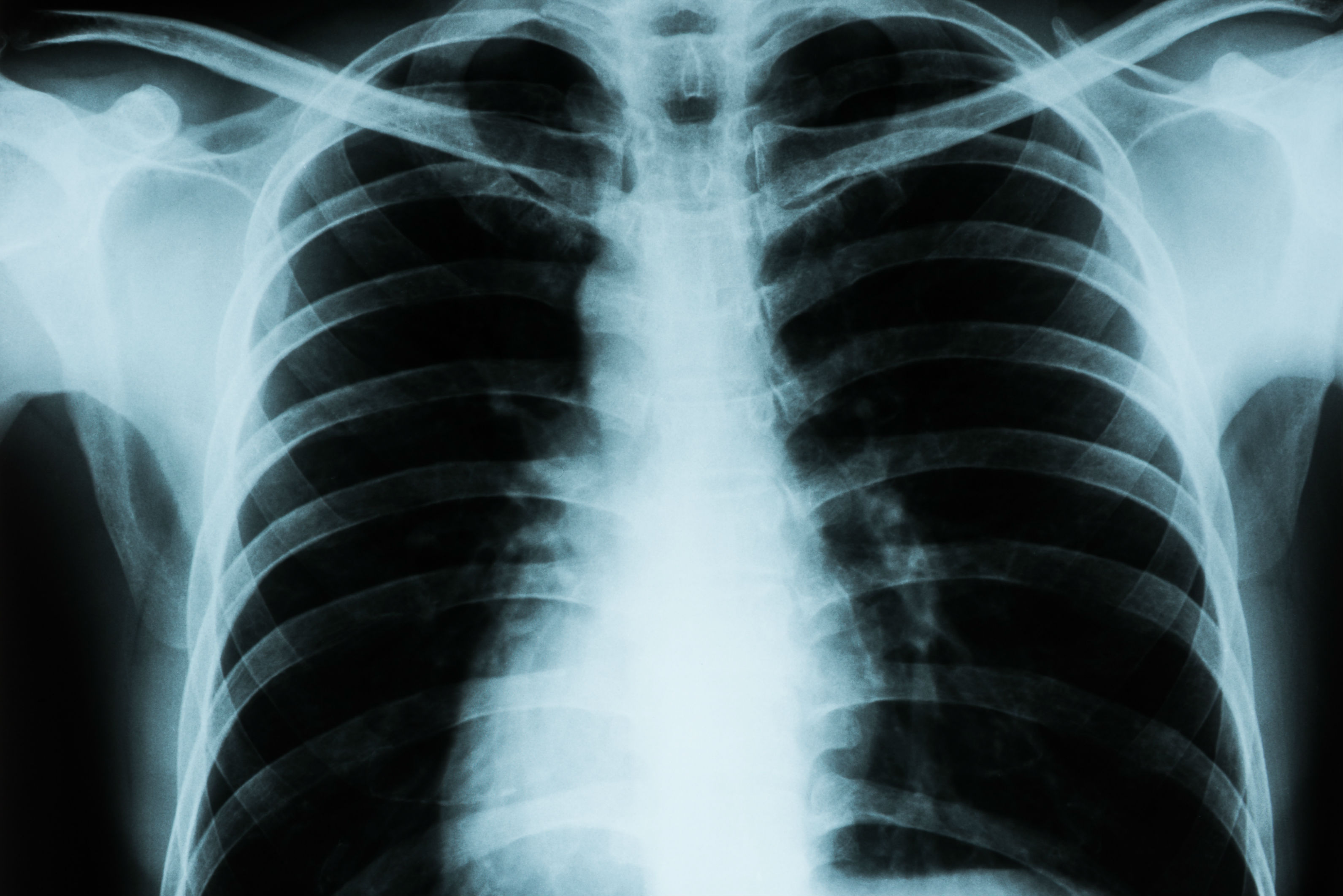 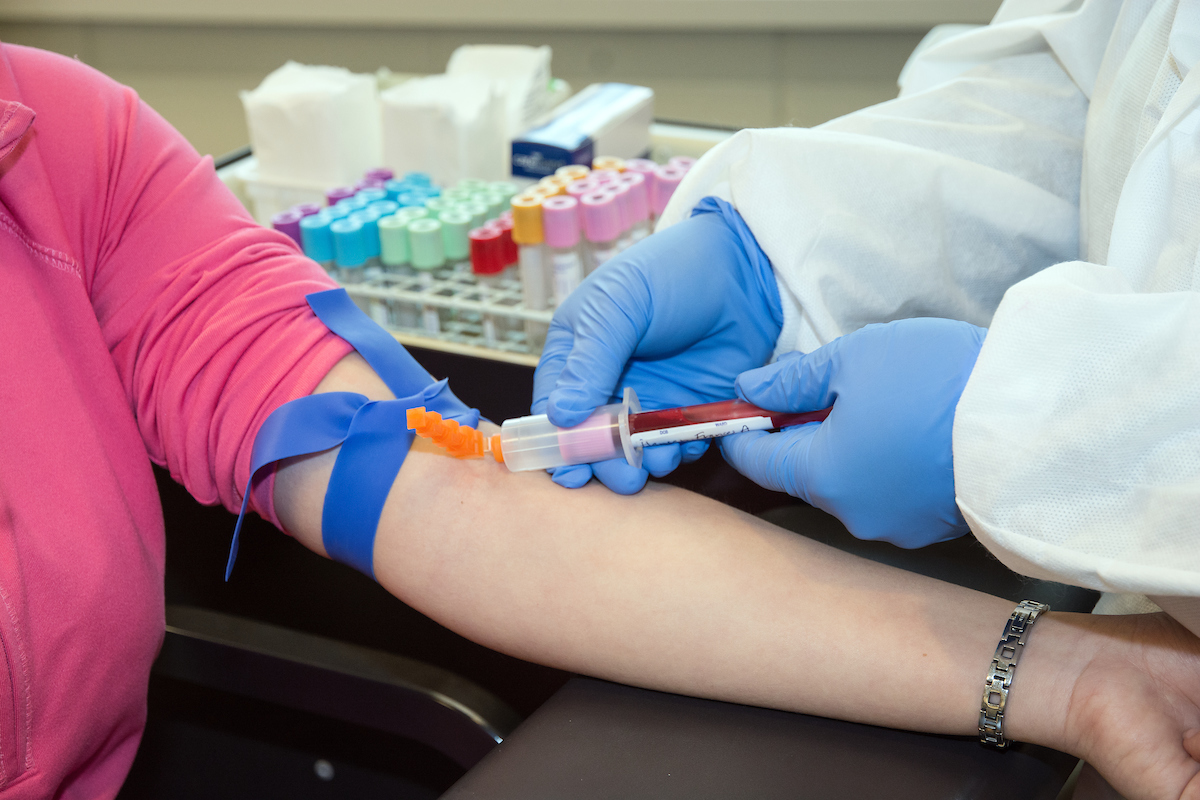 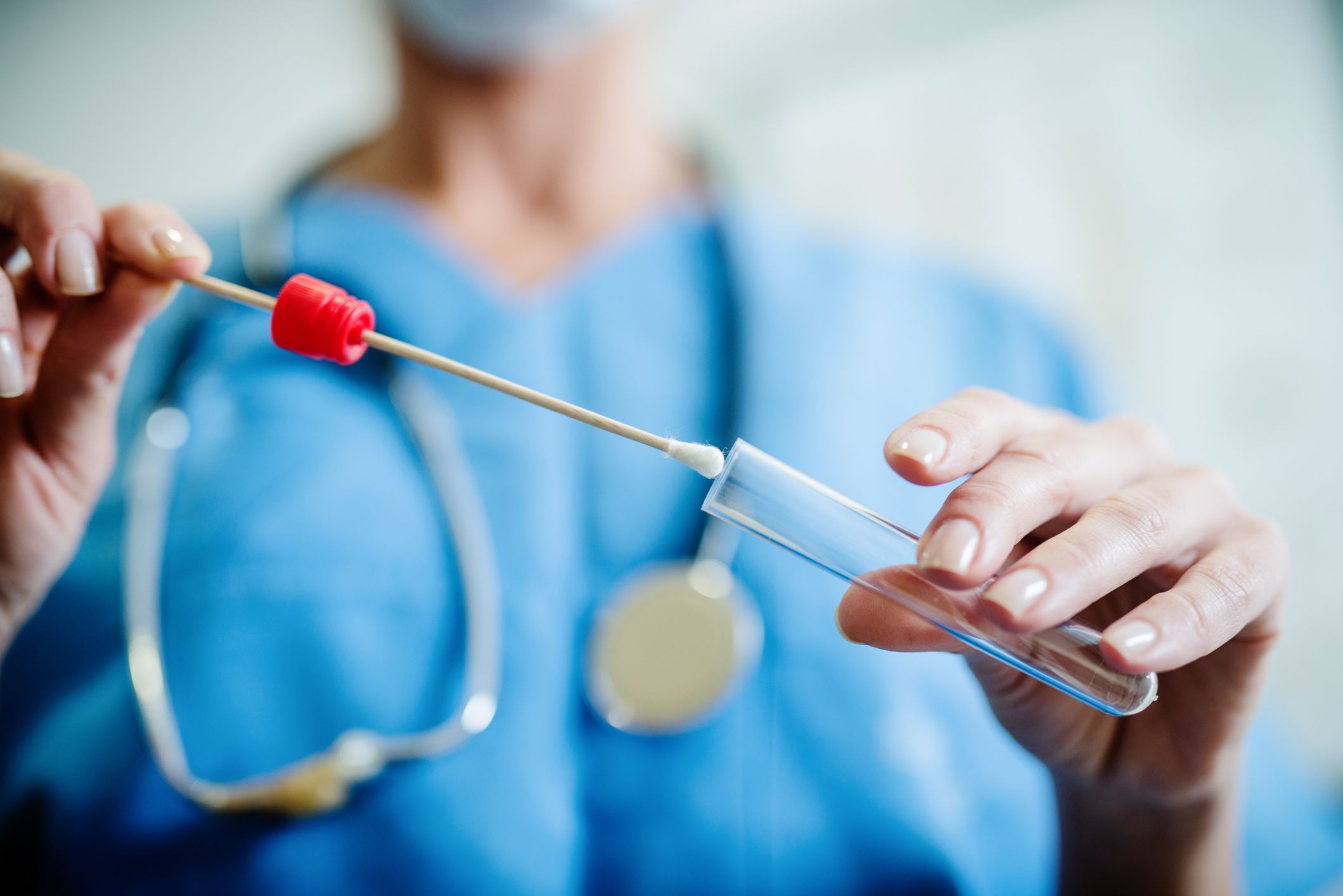 In-House services
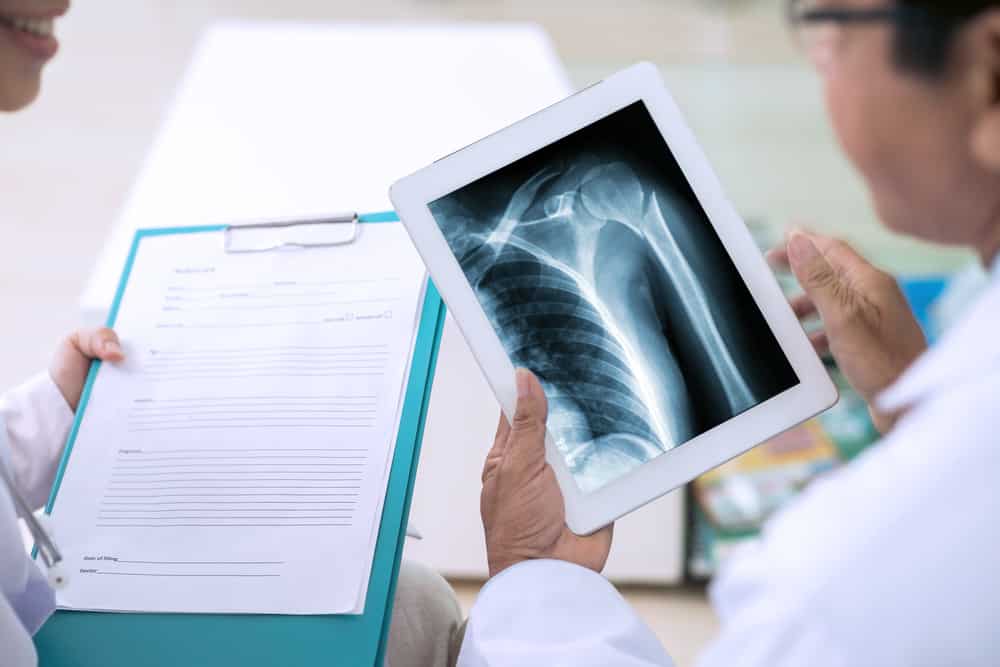 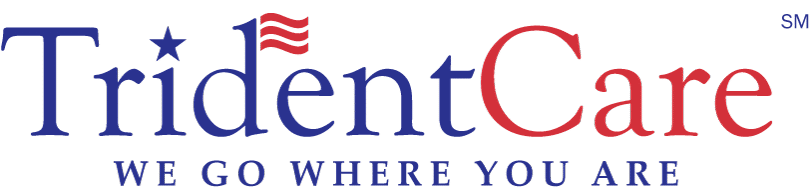 225 studies YTD
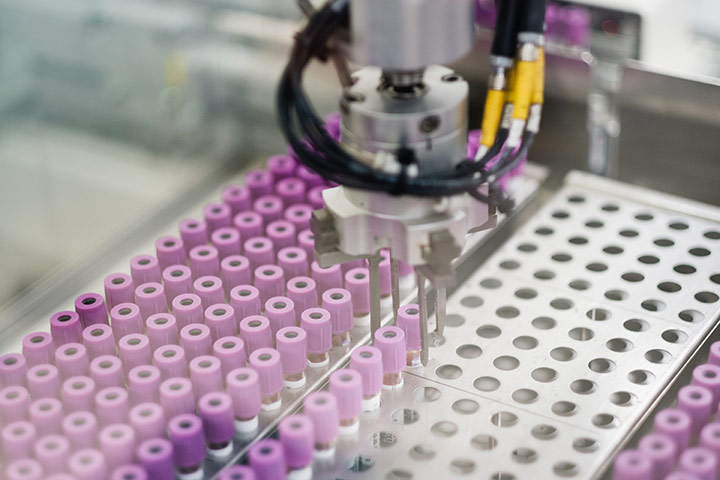 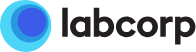 1500 studies YTD
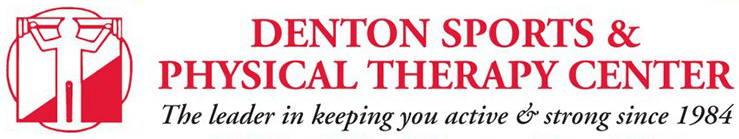 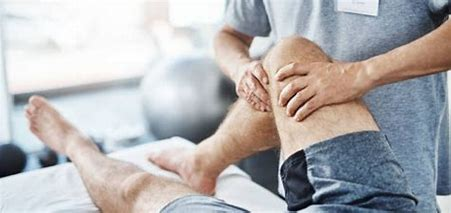 4 patients treated YTD
Outside –the- Wall services
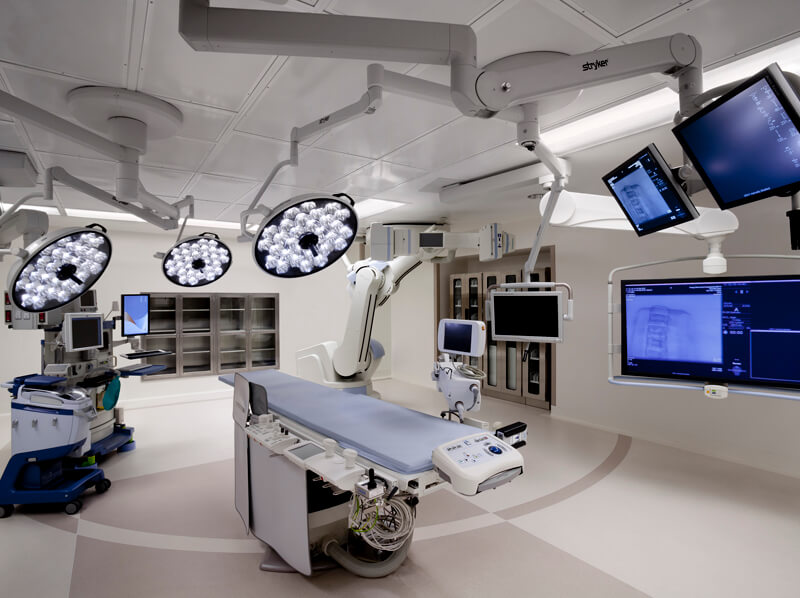 Hospital Admissions
Surgery
Specialist Consultations
Chemotherapy/Radiation
CT/MRI
Daily Tasking
Shift change, phlebotomy, medication pass, sick-call, diabetic clinic, scheduling, documentation, medication pass, diabetic clinic, housekeeping, shift change, medication pass, diabetic clinic, phlebotomy, shift change,
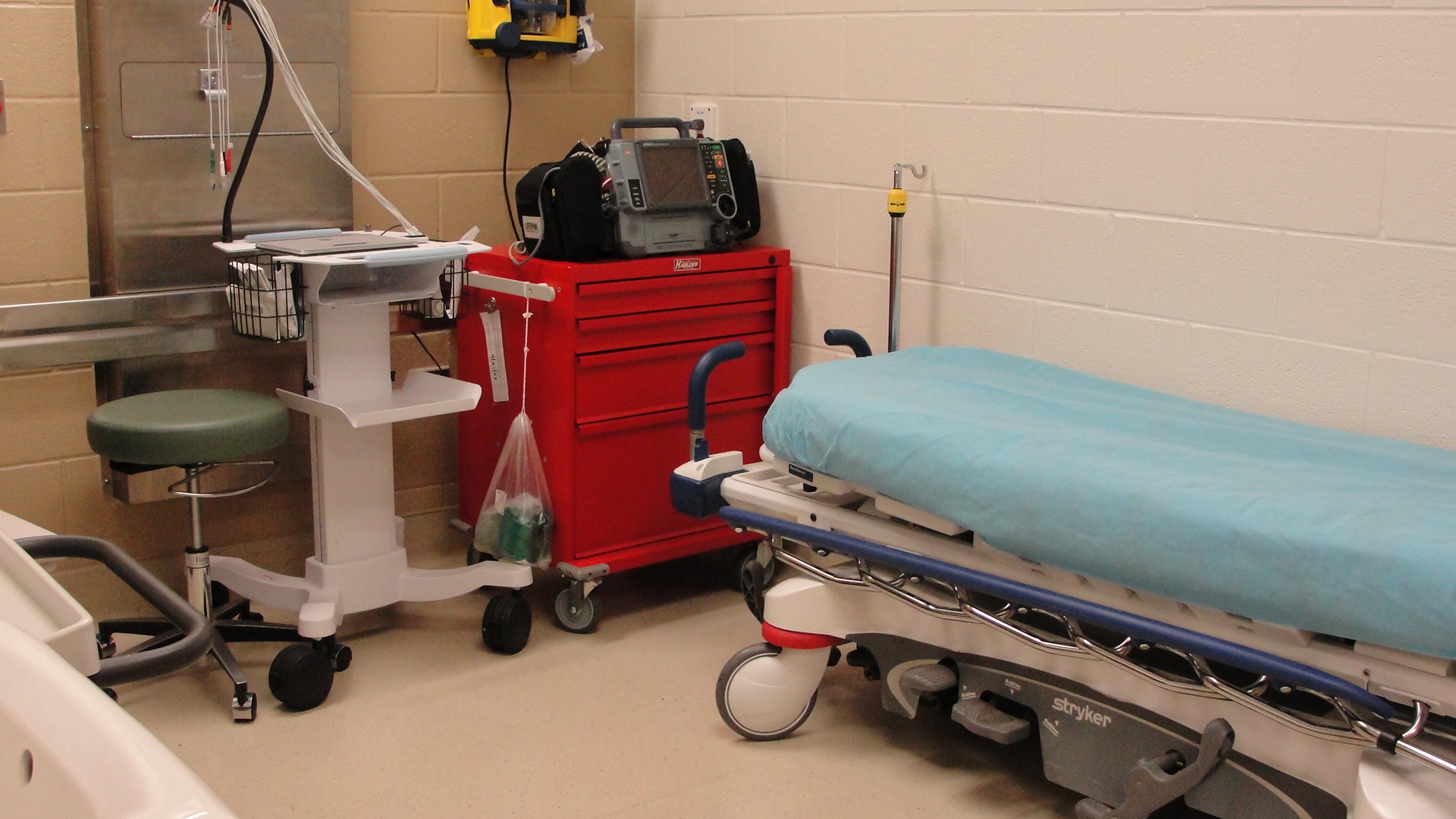 Emergency Responses-Provider Clinics-Outside Appointments-Tuberculosis Testing- Vaccine Clinics-X-ray Clinics-Wound Care-Training- Medical Billing-Supply Ordering-Medication Processing-Dental Clinic-Medical Intake Assessments-Transfer Paperwork Processing-Court Testimony-Chart Review
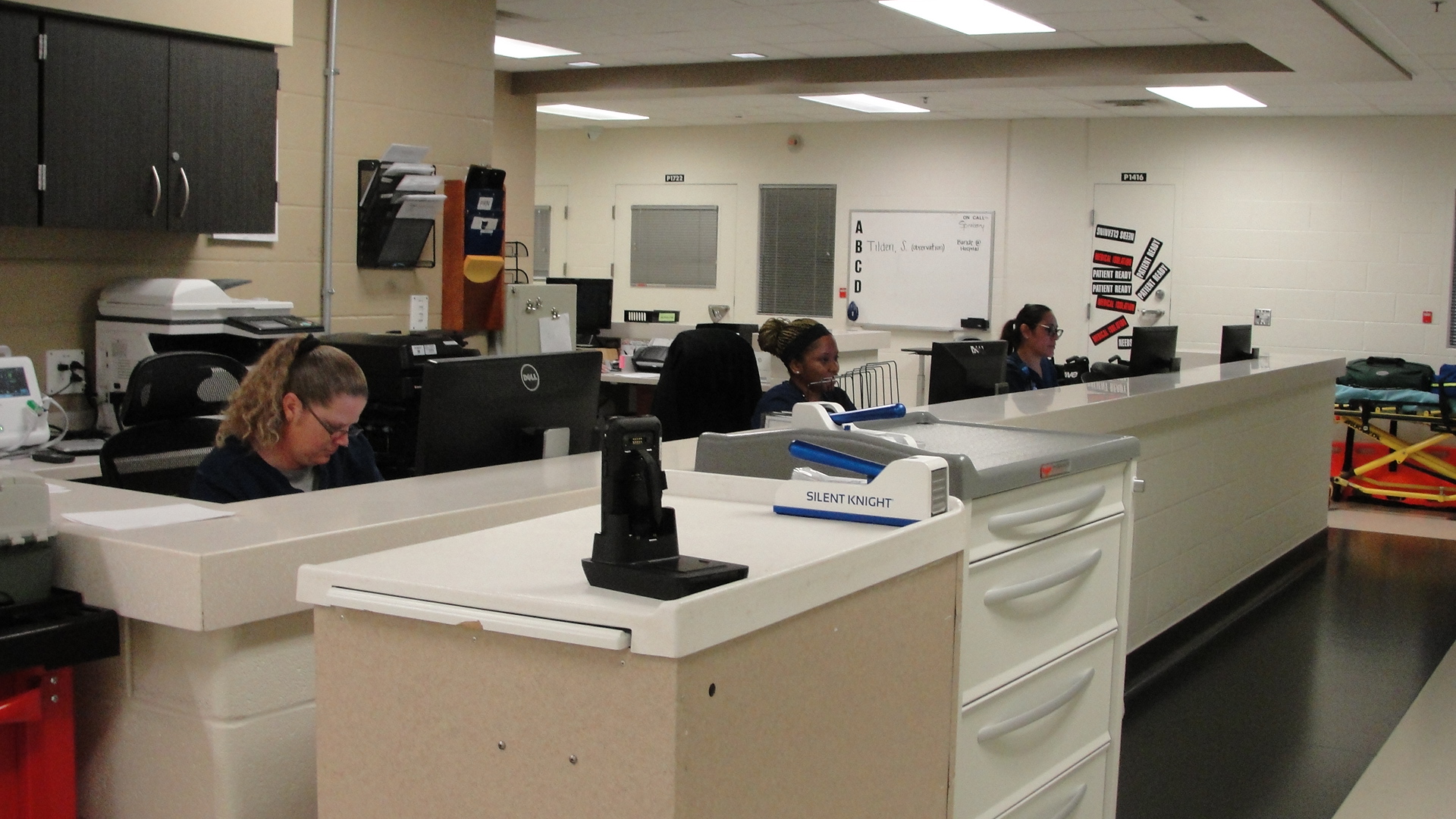 Continuous quality improvement
Required by Health Services Plan

       Opioid toxidrome intervention
	ACLS
	BLS
	Wound closure
	General wound management
       NCCHC Conferences
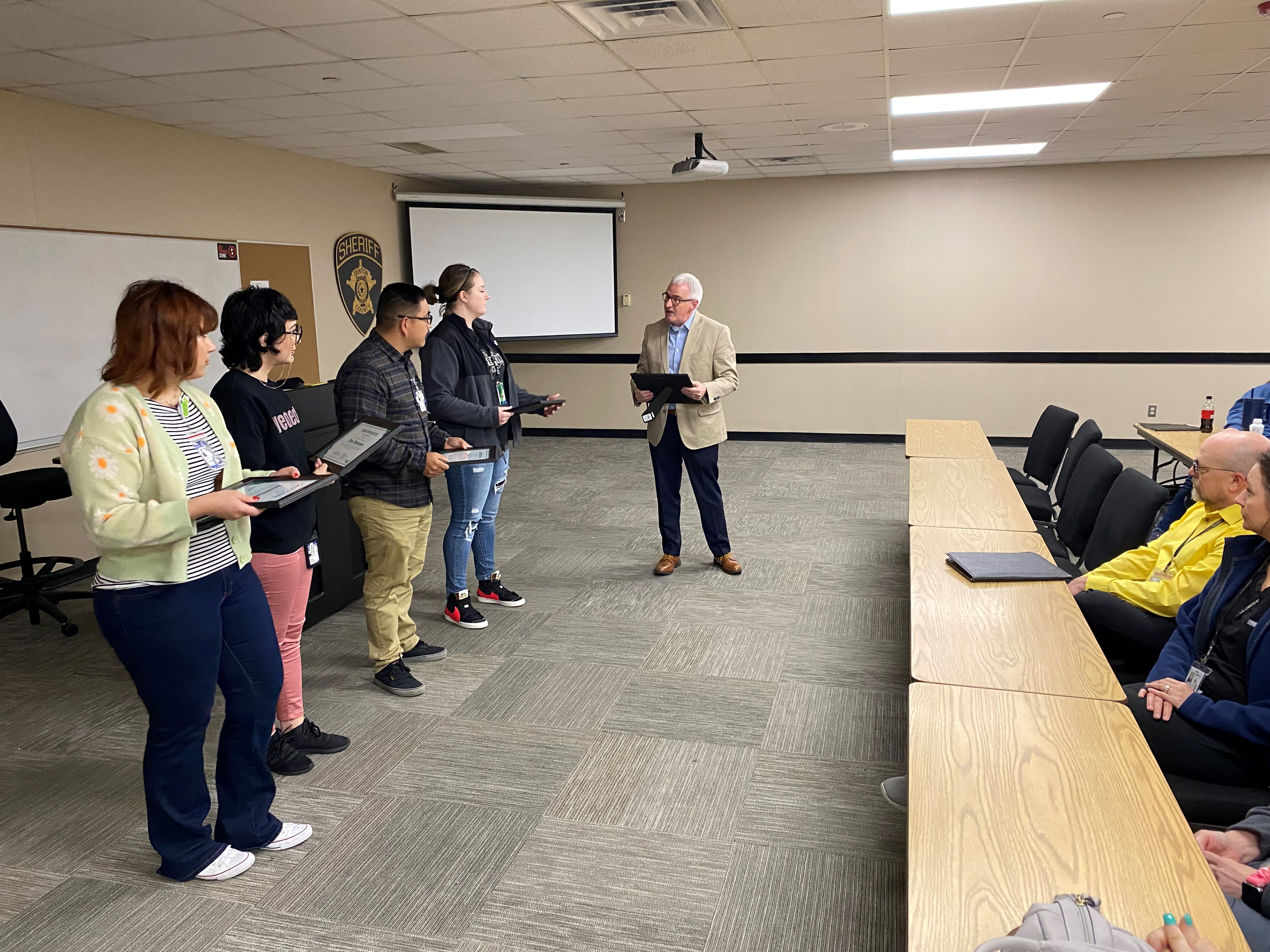 Demographics
FY22/23  To Date:

Medical Intake Assessments: 		12,000
Scheduled nursing exams:		  	  6,500
Scheduled lab tests:				  1,500
Patient monitoring encounters:	       25,000
Administrative actions  			   6000
Emergency Responses 			    350
Scheduled Psychiatry:			         1000
Emergent Psychiatry:                          450
Primary care exams:			           450
Forensic management
OCR/JBCR
HHSC monitoring and oversight
Staffing, education, reporting and housing requirements
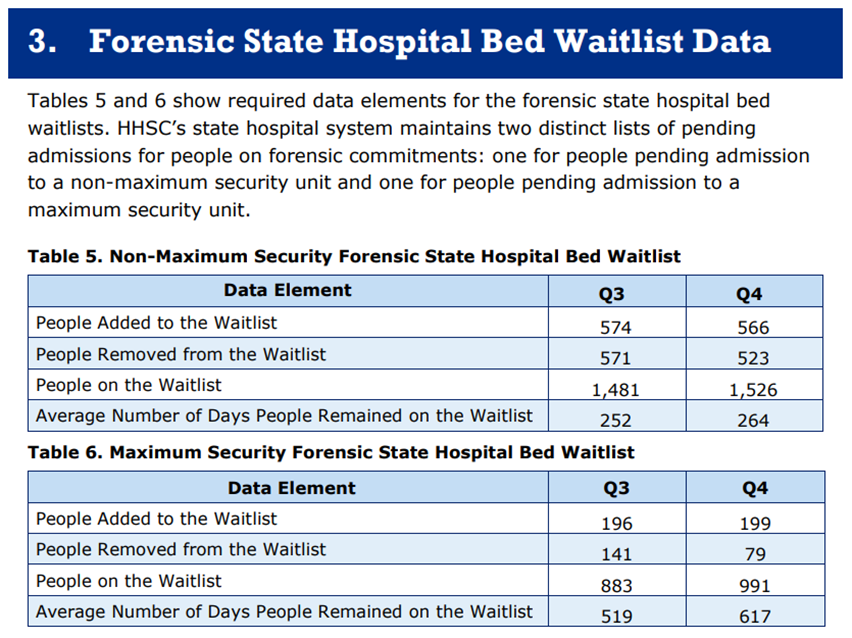 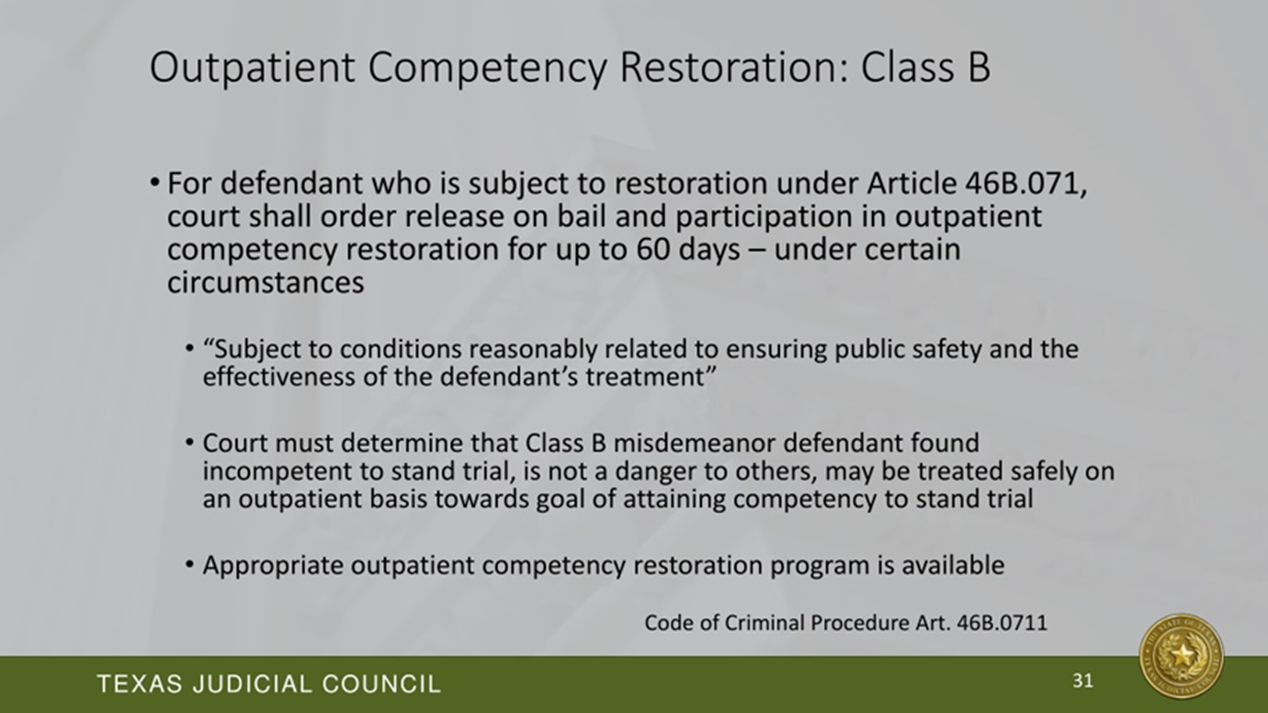 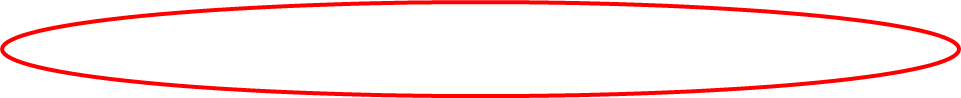 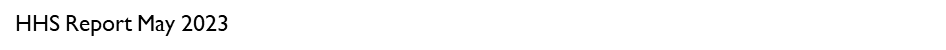 Forensic Waitlist
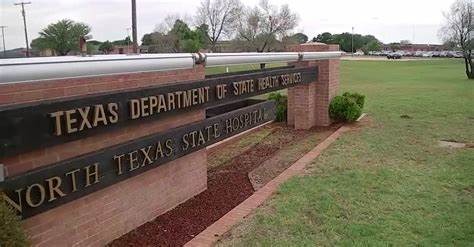 Bed availability factors according to HHS

	Staffing shortages
		2500->1700 resulting in 315 bed vacancies 
	C19 backlog
		<900 - > 2100
	Reduced funding
		65% forensic admissions
                           reduced revenue
Forensic Management alternatives
Sequential Intercept Model
Two prior workshops
Maps are tailored to systems
Intensive Outpatient Competency Restoration  *
Involves community Services 
Select candidates 
Court Ordered Medications  *
H&S 574
Select candidates
Mental Health Managed Counsel
	Recognized by JCMH
	Stakeholder commitment
	Structured meetings
Jail Diversion
	Specific patient qualifications
	Dependent on local resources
Areas for improvement
Communication
	Clearly define goals
	Exchange of information
 	Provide details
Collaboration
	Pledge time/resources
	Commit to programs
	Respect professional boundaries
	Be mindful of others obligations